ROTARY FOUNDATION 
BASICS
[Speaker Notes: Welcome Message]
The Rotary Foundation Doing Good in the World.
[Speaker Notes: Thank you for having me here today to talk with you about The Rotary Foundation and, in particular, about our Annual Fund. I’d like to start by getting to know a little bit more about you and your interest in Rotary.

How many of you joined Rotary to make an impact through service? Raise your hands.

Rotary truly is a premier international service organization. As Rotarians, we see solutions to challenges in our communities, and we take action to bring those ideas to life. One of the benefits of being a Rotarian is having access to funding from The Rotary Foundation to create meaningful change both in your community and around the world.

It’s a foundation for Rotarians — it funds projects carried out by Rotarians, and it’s supported solely by voluntary contributions from Rotarians like you and friends of Rotary who share our vision of a better world.]
The Rotary Foundation helps Rotary members to advance world understanding, goodwill, and peace by improving health, providing quality education, improving the environment, and alleviating poverty.
[Speaker Notes: Thank you for having me here today to talk with you about The Rotary Foundation and, in particular, about our Annual Fund. I’d like to start by getting to know a little bit more about you and your interest in Rotary.

How many of you joined Rotary to make an impact through service? Raise your hands.

Rotary truly is a premier international service organization. As Rotarians, we see solutions to challenges in our communities, and we take action to bring those ideas to life. One of the benefits of being a Rotarian is having access to funding from The Rotary Foundation to create meaningful change both in your community and around the world.

It’s a foundation for Rotarians — it funds projects carried out by Rotarians, and it’s supported solely by voluntary contributions from Rotarians like you and friends of Rotary who share our vision of a better world.]
As president-elect, your club’s support of the Rotary Foundation makes a positive diﬀerence in the lives of people in your local community and beyond.
 
Foundation Funding
Annual Fund-Share/EREY/DDF World Fund
Disaster Response Fund Endowment Fund
Fundraising / Goal Setting
PolioPlus/PolioPlus Society
Recognition & Thank you - Individual/Clubs
Grants - Global Grants / District Grants
Rotary Peace Fellowships
AREAS OF FOCUS
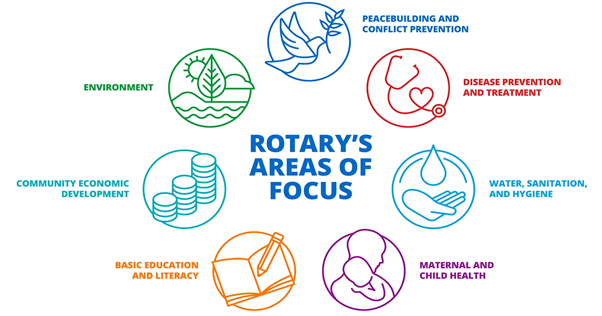 [Speaker Notes: The six areas of focus reflect critical humanitarian issues and needs being addressed by Rotarians worldwide. 

They align Rotary with other international development efforts and advance the Foundation’s mission. Each of the areas listed has specific goals that are outlined in the corresponding area of focus policy statement. 
Peace and conflict prevention/resolution
Disease prevention and treatment
Water and sanitation
Maternal and child health
Basic education and literacy
Economic and community development]
Club Activities
Appoint a Rotary Foundation Chair  and committee
Set Club goals for the annual fund and for Polio eradication
Foundation related activities
	Increase knowledge
	Increase donations
	Attend the Foundation Workshop
	Get qualified
	Attend the Foundation Walk
To help you promote the Rotary Foundation as President in Your Club!

Motivate members to participate in the Foundation

Lead by example

Extending knowledge of The Rotary Foundation 

Exploring means of giving and recognition 

Accessing reports that monitor TRF progress 

Sharing ‘how to’ increase participation in the TRF Celebrating the imprint of The Rotary Foundation!
If one of your Rotary Club members wants to donate to The Rotary Foundation, who would you refer them to and/or what actions would you recommend to them?
Answer
   
How can you communicate to your Club the importance of “Every Rotarian Every Year”?
Answer
  
 In your own words, what are some key differences between the Annual Fund and the Endowment Fund?
Answer
 
 
Who can you talk to, within your district, to get help procuring a grant?
Name	Position

Who can you talk to outside of your district (perhaps someone you met at PETS)?
Name	Position
Goal Setting #1:
Knowing what you now know about the Foundation, based on the training provided , how you can use this information in your Club? Write down some potential ideas or goals.
Idea	Outcome
 
 
 
Goal Setting #2:
You have just learned that the Foundation is an incredible source for funds for your Club to complete amazing projects or to partner with other Clubs. Using the training provided, set some goals. How do you best leverage the Foundation to support, engage, grow or inspire your Club?
Idea	Outcome
How can your Club beneﬁt by participation in The Rotary Foundation?
Answer
Questions?

Email: rwallace7070@gmail.com
 
« Bob Wallace District Foundation Chair »
[Speaker Notes: Ask for questions from participants. Review contact information.]